Mathematics (9-1) - iGCSE
2018-20
Year 09
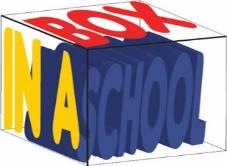 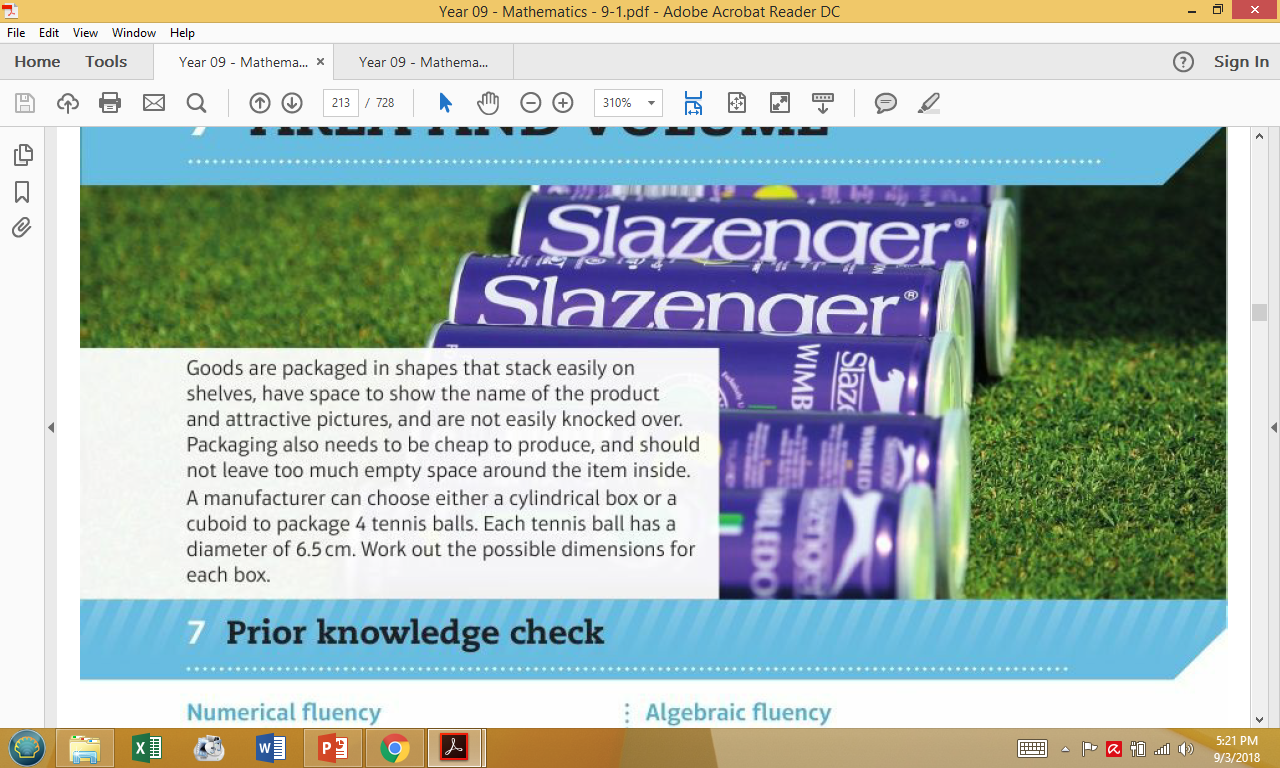 Goods are packaged in shapes that stack easily on shelves, have space to show the name of the product and attractive pictures, and are not easily knocked over. Packaging also needs to be cheap to produce, and should not leave too much empty space around the item inside. 
A manufacturer can choose either a cylindrical box or a cuboid to package 4 tennis balls. Each tennis ball has a diameter of 6.5 cm. Work out the possible dimensions for each box.
Unit 7 – Area and Volume
Contents
Page iv
7	Area And Volume	203
	Prior knowledge check	203
7.1	Perimeter and area	204
7.2	Units and accuracy	207
7.3	Prisms	210
7.4	Circles 	213
7.5	Sectors of circles 	216
7.6	Cylinders and spheres 	220
7.7	Pyramids and cones 	222
	Problem-solving 	225
	Check up 	227
	Strengthen 	229
	Extend 	232
	Knowledge check 	235
	Unit test 	237
Contents
Page v
At the end of the Master lessons, take a check-up test to help you to decide whether to strengthen or Extend our learning
Extend helps you to apply the maths you know to some different situations
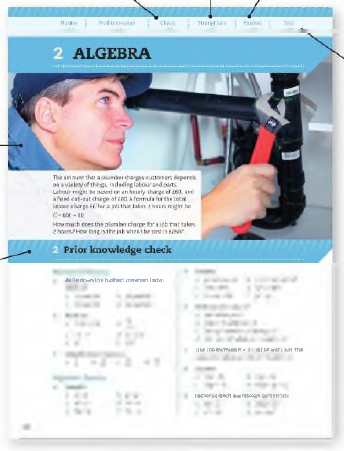 Unit Openers put the maths you are about to learn into a real-life context. Have a go at the question - it uses maths you have already learnt so you should be able to answer it at the start of the unit.
When you have finished the whole unit, a Unit test helps you see how much progress you are making.
Choose only the topics in strengthen thay you need a bit more practice with. You’ll find more hints here to lead you through specific questions. Then move on to Extend
Use the Prior knowledge check to make sure you are ready to start the main lessons in the unit. It checks your knowledge from Key Stage 3 and from earlier in the GCSE course. Your teacher has access to worksheets if you need to recap anything.
Contents
Page vi
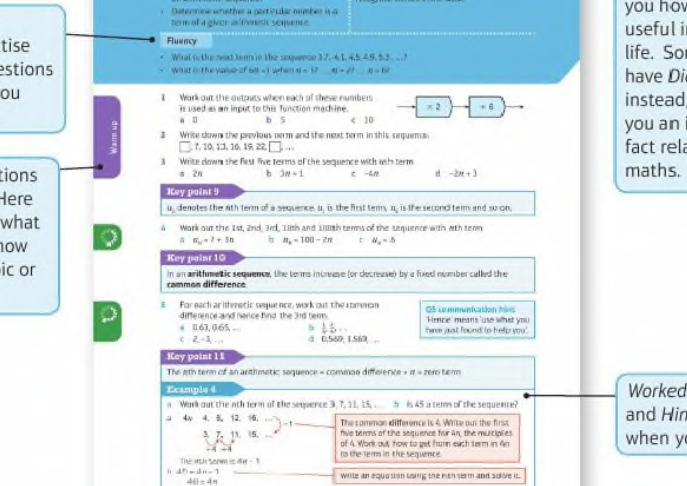 Contents
Page vi
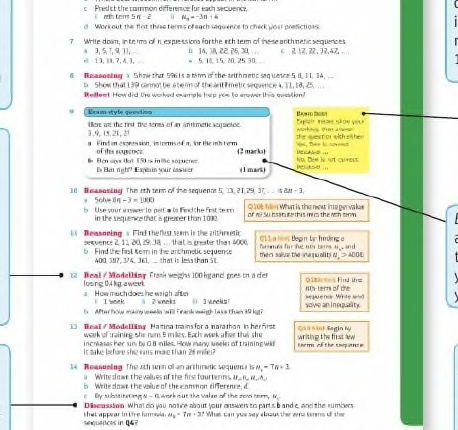 7 – Prior Knowledge Check
Page 203
Numerical fluency
Calculate an estimate for 5.2 x 4.4 x 18.9
Round to 1 decimal place (1 d.p.).
3.57 	b. 2.06 
4.99
Round to 2 d.p.
9.402 	b. 13.9834
7 – Prior Knowledge Check
Page 203
Fluency with Measures
Match each object to the amount of liquid it can hold.
Copy and complete.
5.2m = cm 	b. 24cm = mm
1m = mm 	d. 3.41km = m
0.327 litres =  ml 
2400ml =  litres
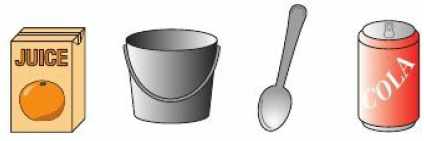 330ml
5ml
5 litres
1l
7 – Prior Knowledge Check
Page 203
7 – Prior Knowledge Check
Page 203
Geometrical Fluency
Sketch a circle. Draw and label its centre, radius and diameter.
a. Sketch the net of this triangular prism.Label the lengths on your net.
Work out the surface area of the prism.
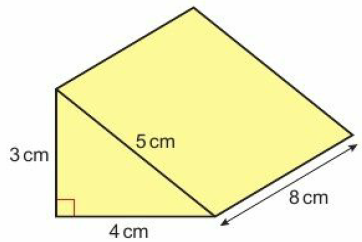 7 – Prior Knowledge Check
Page 204
Geometrical Fluency
a. Sketch the solid formed by this net.
Draw sketches to show its planes of symmetry.
Calculate the volume of the solid.
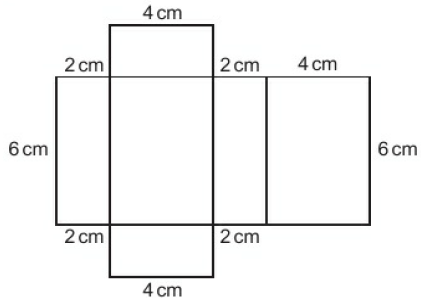 7 – Prior Knowledge Check
Page 204
Geometrical Fluency
Work out the area of this parallelogram.
Work out the volume of this 3D solid. Write your answer to 2 significant figures (2 s.f.).
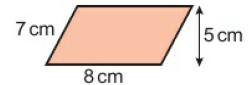 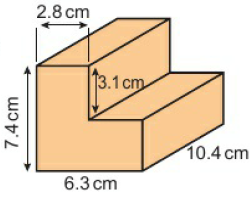 7 – Prior Knowledge Check
Page 204
* Challenge
These chocolate bars are packed into cuboid-shaped boxes for transport.Sketch how you could pack 6 of these bars to take up as little room as possible.What size box do you need for 48 chocolate bars?What other shapes of box could you use to transport them? Which shape box would be most practical?
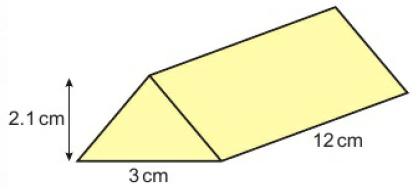 7.1 – Perimeter and Area
Page 160
ActiveLearn - Homework, practice and support: Higher 7.1
7.1 – Perimeter and Area
Page 204
Work out the area and perimeter of each shape.
Solve:
3x – 12	b. ½x -6
4(x + 2) = 28
Warm Up
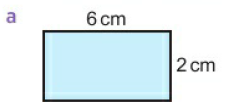 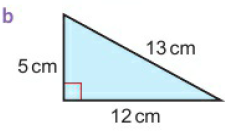 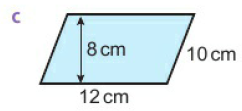 7.1 – Perimeter and Area
Page 205
a. Work out the area and perimeter.
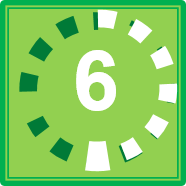 Work out the perimeter
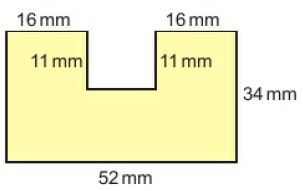 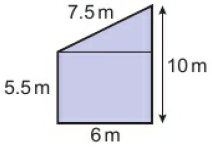 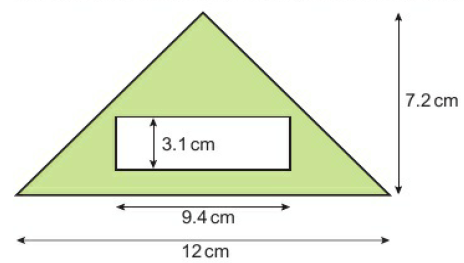 Work out the shaded area. Give your answers to the nearest square mm.
Discussion How did you work out the area in part b? How else could you have done it? Which way is most efficient?
7.1 – Perimeter and Area
Page 205
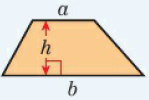 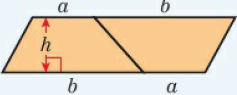 Communication hint - Trapezia is the plural of trapezium.
Key Point 1
This trapezium has parallel sides, a and b, and perpendicular height, h.Two trapezia put together make a parallelogram, with base (a + b) and perpendicular height, h.Area of 2 trapezia = base x perpendicularheight = (a + b)h. Area of a trapezium = ½(a + b)h
7.1 – Perimeter and Area
Page 205
Calculate the areas of these trapezia.Round your answers to 1 decimal place (1 d.p.) where necessary.
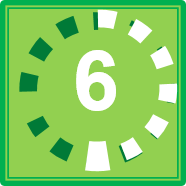 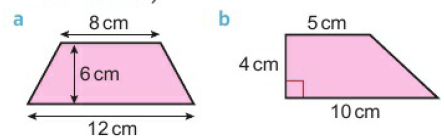 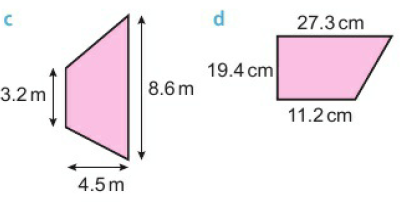 Q4 hint - Use the formula: area = ½(a + b)h
7.1 – Perimeter and Area
Page 206
Calculate the area and perimeter of this isosceles trapezium.
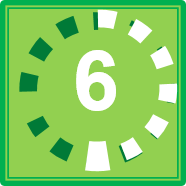 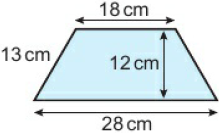 Q5 communication hint - An isosceles trapezium has one line of symmetry. Its two sloping sides are equal.
Reflect How can you remember how to find the area of a trapezium?
7.1 – Perimeter and Area
Page 206
5 – Exam-Style Questions
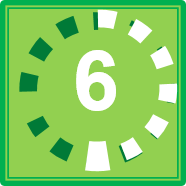 Here is a diagram of Jim’s garden.
Jim wants to cover his garden with grass seed to make a lawn.
Grass seed is sold in bags.
There is enough grass seed in each bag to cover 20 m2 of garden.
Each bag of grass seed costs £4.99.
Work out the least cost of putting grass seed on Jim’s garden. 	(4 marks) 
Nov 2012, Q25, 1MA0/1F,
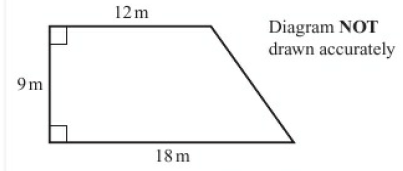 Exam hint
Show your working by writing all the calculations you do on your calculator.
7.1 – Perimeter and Area
Page 206
Problem-solving – Here is the plan of a play area. Work out its area.
The area of this trapezium is 96 cm2. 
Substitute the values of a, b and A into the formula A = ½(a + b)h
Simplify to get an equation,  = h
Solve to find h.
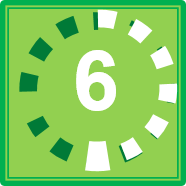 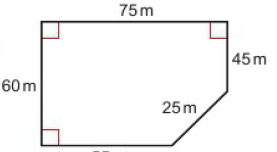 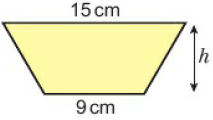 7.1 – Perimeter and Area
Page 206
Problem-solving – A trapezium has area 32cm2, and parallel sides 5.5 cm and 10.5 cm. Work out its height.
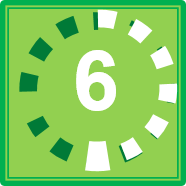 Q9 strategy hint - Sketch and label the trapezium. Use the method from Q8.
Example 1
Substitute the values of h, b, and A into the formula A = ½(a + b) h
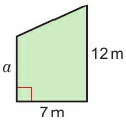 Divide both sides by 7
Multiply both sides by 2.
7.1 – Perimeter and Area
Page 207
Reasoning Find the missing lengths,
Problem-solving One corner of a rectangular piece of paper is folded up to make this trapezium.Work out the area of the trapezium.
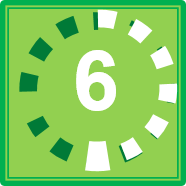 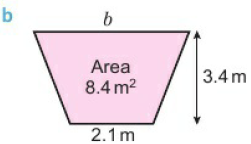 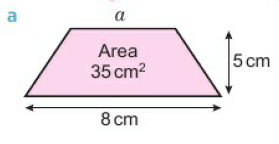 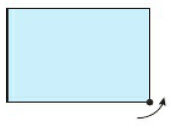 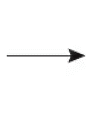 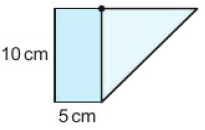 7.2 – Units and Accuracy
Page 160
ActiveLearn - Homework, practice and support: Higher 7.2
7.2 – Units and Accuracy
Page 207
Round each number to the level of accuracy given.
3.567 (1 d.p.) 	
320.6 (2 s.f.) 
8.495 (2 d.p.) 	
15.721 (3 s.f.)
Work out
i. 	10% of 25 kg 	ii. 	10% less than 25 kg iii. 	10% more than 25 kg
i. 	5% of 40 m 	ii. 	5% less than 40 m iii. 	5% more than 40 m
Warm Up
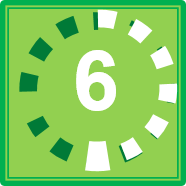 Q2 all hint - Subtract 10% of 25 kg from 25 kg.
7.2 – Units and Accuracy
Page 207
a. Explain why these two squares have the same area.
Work out the area of each square, 
Copy and complete. 1cm2 = mm2
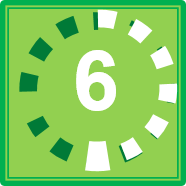 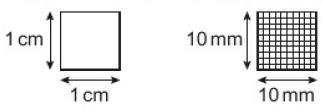 Key Point 2
To convert from cm2 to mm2, multiply by 100. 
To convert from mm2 to cm2, divide by 100.
7.2 – Units and Accuracy
Page 208
Reasoning
Sketch a square with side length 1m and a square with side length 100cm. 
Copy and complete. 1m2 = cm2
How do you convert from cm2 to m2?
Convert
250mm2 to cm2 	b. 5.2 m2 to cm2
7000cm2 to m2	d. 3.4 cm2 to mm2 
8.85 m2 to cm2	f. 1246mm2 to cm2
0.37 m2 to mm2
2 800 000 mm2 to m2
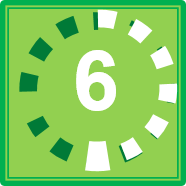 Q5g hint - Convert m2 to cm2
then to mm2.
7.2 – Units and Accuracy
Page 208
Calculate these areas.
Reflect In part c, which was the easiest way to find the area in mm2?
Find the area in cm2, then convert to mm2.
Convert the lengths to mm, then find the area.
Reflect Which was the easiest way to find the area of part d in cm2?
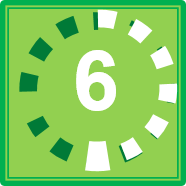 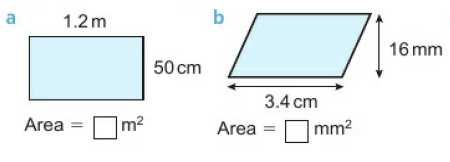 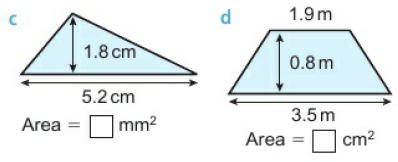 7.2 – Units and Accuracy
Page 208
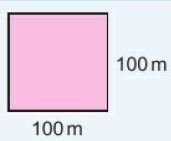 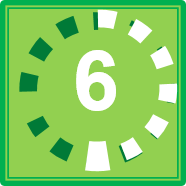 Here is the plan of a playing field.Work out the area of the field in hectares.
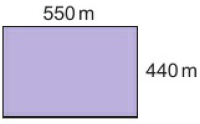 Key Point 3
1 hectare (ha) is the area of a square 100 m by 100 m. 
1 ha = 100 m x 100 m = 10000 m2 
Areas of land are measured in hectares.
7.2 – Units and Accuracy
Page 208
STEM / Problem-solving A farmer counts 2 wild oat plants in a 50cm by 50cm square of a field. The whole field has area 20 ha.Estimate the number of wild oat plants in the field.
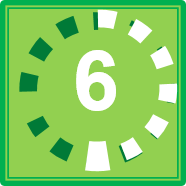 Q8 strategy hint - Work out the area of the square in m2. How many of these would fit in the field?
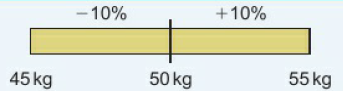 Key Point 4
A 10% error interval means that a measurement could be up to 10% larger or smaller than the one given.
7.2 – Units and Accuracy
Page 208
A factory makes bolts 30 mm long, with a 10% error interval.
Work out the largest and smallest possible lengths of the bolts, 
Write the possible lengths as an inequality. mm ≤ length ≤  mm
Sweets are packed in 20g bags, with a 5% error interval. Work out the possible masses of the bags of sweets.
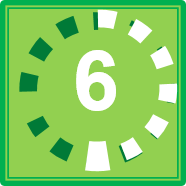 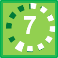 Q10 hint - g ≤ mass ≤ g ^
7.2 – Units and Accuracy
Page 209
Reasoning 
Each measurement has been rounded to the nearest cm.Write its smallest possible value, 
36cm 	ii. 112cm
Each measurement has been rounded to 1 d.p. Write its smallest possible value, 
2.5 cm 	ii. 6.7 kg
Discussion What is the largest possible value that rounds down to 36 cm?
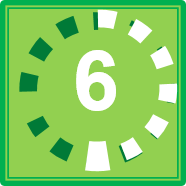 Key Point 5
Measurements rounded to the nearest unit could be up to half a unit smaller or larger than the rounded value. The possible values of x that round to 3.4 to 1 d.p. are 3.35 ≤ x ≤ 3.45
7.2 – Units and Accuracy
Page 209
Each measurement has been rounded to the accuracy given.Write an inequality to show its smallest and largest possible values. Use x for the measurement, 
18 m (to the nearest metre) 
24.5 kg (to 1 d.p.)
1.4 m (to 1 d.p.) 
5.26 km (to 2 d.p.)
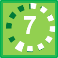 12.5 ≤  x  ≤ 13.5 lower        upper
bound      bound
Key Point 5
The upper bound is half a unit greater than the rounded measurement.
The lower bound is half a unit less than the rounded measurement.
7.2 – Units and Accuracy
Page 209
Write 
the lower bound 
the upper bound of each measurement,
8 cm (to the nearest cm) 
5.3 kg (to the nearest tenth of a kg) 
11.4 m (to 1 d.p.)
2.25 litres (to 2 d.p.) 
5000 m (to 1 s.f.) 
32 mm (to 2 s.f.) 
1.53 kg (to 3 s.f.)
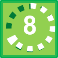 7.2 – Units and Accuracy
Page 209
Example 2
The length of the side of a square is 5.34 cm to 2 d.p. Work out the upper and lower bounds for the perimeter. Give the perimeter to a suitable degree of accuracy.21.34 = 21.3 to 1 decimal place 
21.38 = 21.4 to 1 decimal place
21.34 = 21 (nearest cm) 
21.38 = 21 (nearest cm)
Perimeter = 21 cm
Use the upper and lower bounds of the side Length to calculate the upper and lower bounds of the perimeter.
Round the upper and lower bounds to 1 decimal place. Do they give the same value?
Round to nearest cm. They both give the same value so we can be sure that to the nearest cm, the perimeter is 21 cm.
7.2 – Units and Accuracy
Page 209
Reasoning A rectangle measures 15cm by 28cm to the nearest cm.
Work out the upper and lower bounds for the length and width.
Calculate the upper and lower bounds for the perimeter of the rectangle. Give the perimeter to a suitable degree of accuracy.
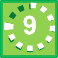 Q14 strategy hint - Sketch a diagram. Which two possible lengths will give the largest possible perimeter?
7.2 – Units and Accuracy
Page 210
Reasoning A parallelogram has base length 9.4 m and height 8.5 m. Both measurements are given to 1 d.p. Work out the upper and lower bounds for its area.
Reasoning A parallelogram has area 24cm2 to the nearest whole number.Its height is 6.2 cm (to 1 d.p.).
Write the upper and lower bounds for the area and the height, 
Work out
 upper bound for area upper bound for height
  lower bound for arealower bound for height
What is the upper bound for the base of the parallelogram?
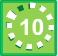 Q3 hint - Which calculation in part b gives the higher value?
7.3 – Prisms
Page 210
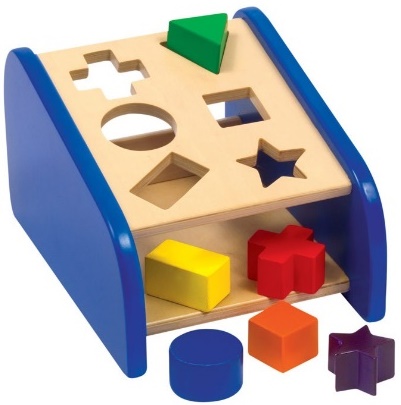 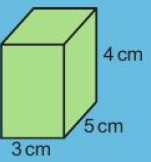 ActiveLearn - Homework, practice and support: Higher 7.3
7.3 – Prisms
Page 210
Warm Up
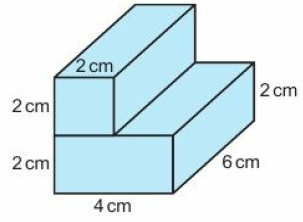 Key Point 1
The surface area of a 3D solid is the total area of all its faces.
7.3 – Prisms
Page 210
Reasoning
Sketch a cuboid 4 cm by 5 cm by 7 cm. 
Work out the area of the top of your cuboid.Which other face of the cuboid is identical to this one? 
Work out the area of the front and side of your cuboid. Which other faces of the cuboid are identical to them? 
Work out the total surface area of your cuboid. 
Discussion How can you calculate the surface area of a cuboid without drawing its net?
Calculate the surface area of a cuboid 3 cm x 2 cm x 6cm.
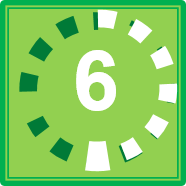 Q3 hint – 2 x  + 2 x  + 2 x  = cm2
7.3 – Prisms
Page 211
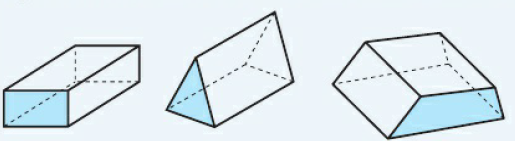 Communication 
Is the 3D solid in Q1 a prism? Explain your answer 
Work out the area of the cross-section of the solid in Q1.
Multiply the area of the cross-section by the Length of the solid. What do you notice? 
Discussion For a cuboid, why is multiplying area of cross-section by the length the same as multiplying length x width x height?
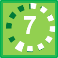 Key Point 8
A prism is a 3D solid that has the same cross-section all through its length.
7.3 – Prisms
Page 211
Work out the volume of each prism.




Reasoning This triangular prism has volume 48cm3. 
Work out its height.
Sketch its net and work out its surface area.
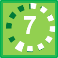 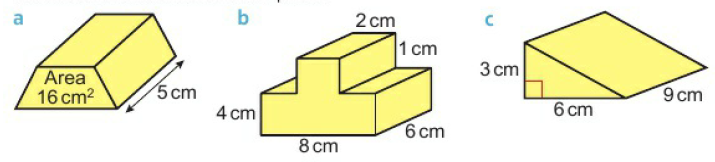 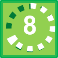 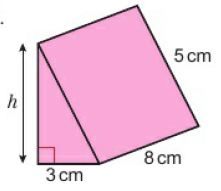 Key Point 9
Volume of prism = area of cross-section x length
7.3 – Prisms
Page 211
8 – Exam-Style Questions
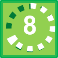 Jane has a carton of orange juice. The carton is in the shape of a cuboid.






The depth of the orange juice in the carton is 8 cm. Jane closes the carton.
Then she turns the carton over so that it stands on the shaded face.
Work out the depth, in cm, of the orange juice now. 	(3 marks)
June 2012, Q12, 1MA0/1H
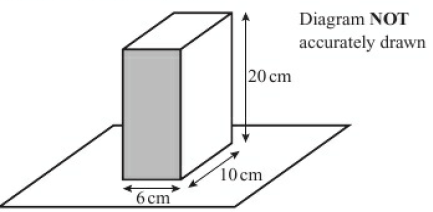 Exam hint
Add the level of the juice to the diagram. Sketch the carton when it stands on the shaded face.
7.3 – Prisms
Page 212
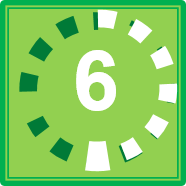 Reasoning
Sketch a cube with side length 1 cm and a cube with side length 10 mm. 
Copy and complete. 1cm3 = mm3
How do you convert from mm3 to cm3?
Reasoning
Work out the volumes of a cube with side length 1 m and a cube with side length 100 cm. 
How do you convert from m3 to cm3?
Key Point 9
Volume is measured in mm3, cm3 or m3.
7.3 – Prisms
Page 212
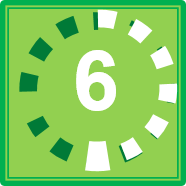 Convert
4.5 m3 into cm3 
52 cm3 into mm3 
9500000 cm3 into m3 
3421 mm3 into cm3 
5200 cm3 into litres 
0.7 litres into cm3
175 ml into cm3
3 m3 into litres.
Q11h hint - Convert 3m3 to cm3 first.
Key Point 9
Capacity is measured in ml and Litres.
1cm3 = 1ml 	1000 cm3 = 1 litre
7.3 – Prisms
Page 212
Problem-solving A water tank is a cuboid 140 cm tall, 80cm wide and 2 m long. Kate paints all the faces except the base, 
Work out the total area she paints, in square metres, 
1 tin of paint covers 4 m2. How many tins of paint does Kate need?
Problem-solving / Reasoning - A cube has surface area 507.8 cm2 to 1 d.p. What is the length of 1 side of the cube? out the area of 1 face.Give your answer to 1 d.p.
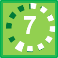 Q12a hint – Sketch the task
Q13 hint – First work out the area of 1 face.
7.3 – Prisms
Page 212
STEM / Modelling A scientist collects a sample of leaf mould 20 cm deep from a 0.25 m2 area in a wood.
By modelling the sample as a prism, calculate the volume of leaf mould she collects, 
In the leaf mould sample she counts 12 worms. Estimate the number of worms in the top 20cm of leaf mould in 2 hectares of the wood.
Reasoning The dimensions of a cuboid are 5 cm by 3 cm by 8cm, measured to the nearest centimetre.Calculate the upper and lower bounds for the volume of the cuboid.
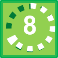 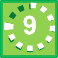 Q16 strategy hint - First calculate the upper and lower bound of each measurement.
7.3 – Prisms
Page 212
Communication Show that the volume of this prism is 20x3.
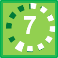 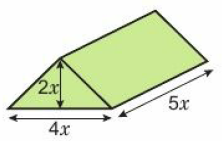 Q15 hint - Workout the volume using the measurements in x. Simplify your answer.
7.4 – Circles
Page 213
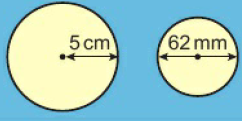 ActiveLearn - Homework, practice and support: Higher 7.4
7.4 – Circles
Page 213
Warm Up
Solve 
35 = 7r 
75 = 3r2
Make x the subject of 
y = mx
t2 = x2 
p = x2
Key Point 13
The circumference of a circle is its perimeter.
7.4 – Circles
Page 213
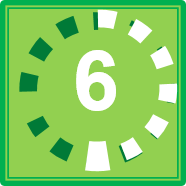 Key Point 13
For any circle
circumference = π x diameter 
C = πd or C = 2 πr
7.4 – Circles
Page 214
Work out the circumference of each circle. Give your answers to 1 d.p. and the units of measurement.Reflect Do you need to remember both formulae for the circumference of a circle, or just one?
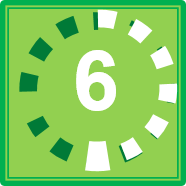 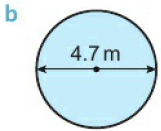 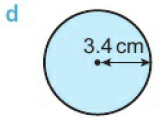 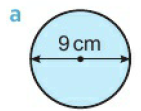 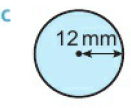 Key Point 14
The formula for the area A, of a circle with radium r is A = πr2
7.4 – Circles
Page 214
Find the area of each circle.
Reflect One of these expressions is for the area of a circle and one is for the circumference.How can you remember which is which?
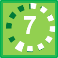 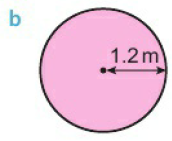 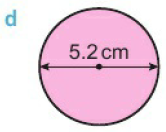 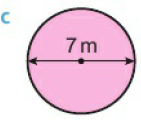 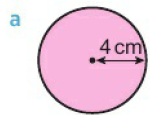 2πr
πr2
Q6 hint – Think about the units of area and circumference.
7.4 – Circles
Page 214
7 – Exam-Style Questions
Mr Weaver’s garden is in the shape of a rectangle.
In the garden there is a patio in the shape of a rectangle and two 
ponds in the shape of circles with diameter 3.8 m.
The rest of the garden is grass.

Mr. Weaver is going to spread fertiliser over all the g One box of fertiliser will cover 25 m2 of grass.
How many boxes of fertiliser does Mr. Weaver need? You must show your working.
(5 marks)
June 2012, Q5, 1MA0/2H
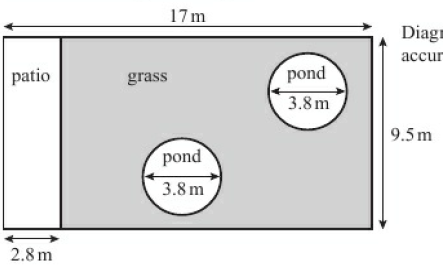 Exam hint 
Show dearly which areas you are working out. You could use:
Area  =    Area  =
7.4 – Circles
Page 215
STEM / Modelling A biologist needs to estimate the area of this mould sample.She measures the distance across it in two directions, 
Work out the mean distance across the sample.
By modelling the sample as a circle, calculate an estimate for its area to the nearest square millimetre.
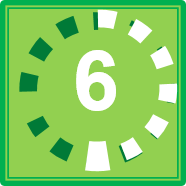 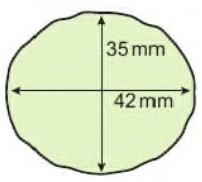 Q8 hint - Use your mean from part a as an estimate for the diameter.
7.4 – Circles
Page 215
Real / Problem-solving A bicycle wheel has radius 32cm.How many complete revolutions does the wheel make in 1 km?
Reasoning The areas and circumferences of these circles are given in terms of π. Match each circle to its area and circumference.
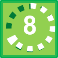 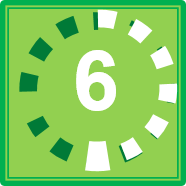 Q5 communication hint – “In terms of π” means π is the answer.
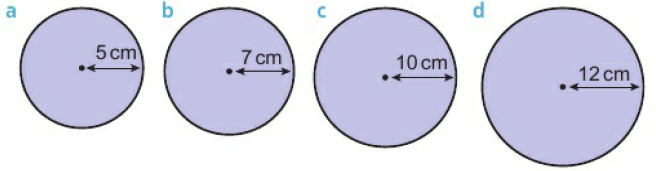 Q10 hint – Substitute the radius in to the circumference and area formats.
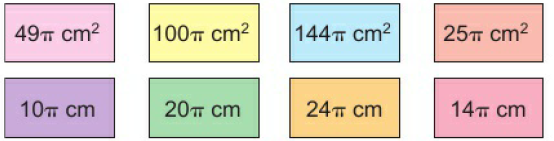 7.4 – Circles
Page 215
Reasoning a. Work out the area and circumference of a circle with radius 6cm
in terms of π
to 2 s.f.
Which values for the area and circumference are the most accurate?
The circumference of a circle is 104cm.
Substitute the value for C into the formula C = πd. 
Solve the equation to find the diameter to 1 d.p.
Find the radius of a circle with circumference 24cm.
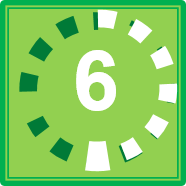 Q12 hint – C = πd so  = D
Q13 hint – Find the diameter and halve it.
7.4 – Circles
Page 215
Example 3
Substitute A = 50 into the area formula.
Rearrange to make r2 the subject.
Square root both sides to find r.
7.4 – Circles
Page 216
a. Find the radius of a circle with area 520 m2.Give your answer to the nearest cm.
Find the diameter of a circle with area 630cm2.Give your answer to the nearest mm.
Real / Reasoning In a bakery, pastry is rolled into rectangles 0.5 m Circles of diameter 6cm are cut out of the pastry.The remaining pastry is thrown away.
Calculate the area of pastry thrown away from each rectangle, 
What percentage of the pastry is thrown away?
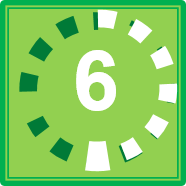 Q14b hint – Find the radius and double it.
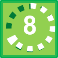 Q16a hint – How many circles fit across and along the rectangle of pastry?
7.4 – Circles
Page 216
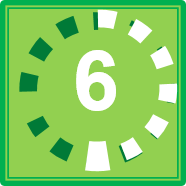 Q15b communication hint - Radii is the plural of radius.
7.5 – Sectors of Circles
Page 216
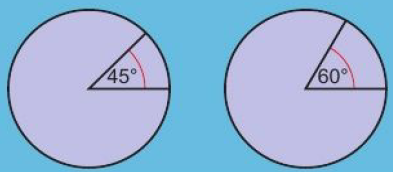 ActiveLearn - Homework, practice and support: Higher 7.5
7.5 – Sectors of Circles
Page 216
Warm Up
Find the circumference and area of this circle
In terms of π
Correct to 3 significant figures.
Simplify:
2π + 2π
2π + 6 = 4.2
5 + 3π  = 2
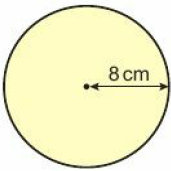 Q2b hint – Collect like terms, π + 
7.5 – Sectors of Circles
Page 217
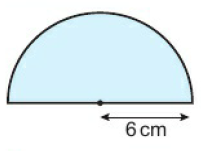 Work out the area of 
the semicircle
the quarter circle


in terms of π 
correct to 3 s.f.
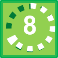 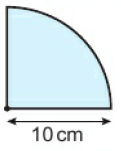 Q9f strategy hint - Find the area of the whole circle first.
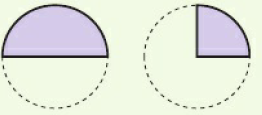 7.5 – Sectors of Circles
Page 217
Work out the perimeter of each semicircle
in terms of π
to 1 d.p.
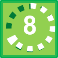 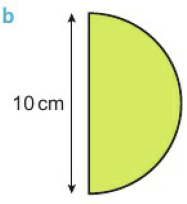 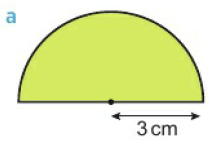 Q4 hint - Find half the circumference of the whole circle. Add the diameter to it.
7.5 – Sectors of Circles
Page 217
Work out the perimeter of this quarter circle 
in terms of m 
to 1 d.p.
Problem-solving A window is made from a rectangle and a semicircle.Work out to 1 d.p. 
the area
the perimeter of the window.
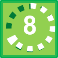 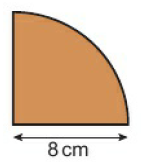 Q5 hint - Find one quarter of the circumference of the whole circle. Add two radii to it.
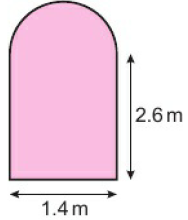 Q6 strategy hint - What is the diameter of the semicircle?
7.5 – Sectors of Circles
Page 217
Problem-solving - Four quarter circles are cut from a 10cm square like this:Work out the shaded area.
The area of this semicircle is 15 cm2 to the nearest whole number, 
Find the radius of the semicircle. Write all the numbers on your calculator display, 
Round your answer to part a to a suitable degree of accuracy.
Discussion What is a suitable level of accuracy?
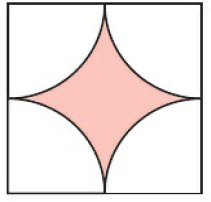 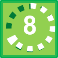 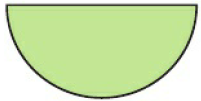 Q8a strategy hint - Calculate the area of the whole circle, then find its radius.
Q8b hint - How many decimal places could you measure to with a ruler?
7.5 – Sectors of Circles
Page 218
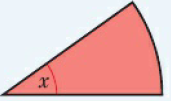 Communication hint – An arc is part of a circle
Key Point 1
7.5 – Sectors of Circles
Page 218
Example 4
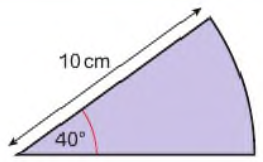 Write the formula, substitute the angle x and radius
Perimeter = arc length + 2 radii
Write the formula, substitute the angle x and radius
7.5 – Sectors of Circles
Page 218
9 – Exam-Style Questions
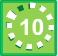 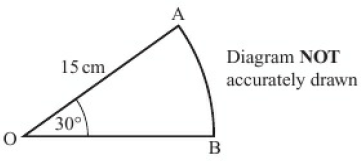 OAB is a sector of a circle, centre O.
The radius of the circle is 15 cm.
The angle of the sector is 30°.
Calculate the area of sector OAB.
Give your answer correct to 3 significant figures. 	(2 marks)
March 2013, Q19, 1MA0/2H
Exam hint
Write the formula you are using and show how you will substitute the given numbers into it. Make sure you write down your unrounded answer on your calculator before rounding.
7.5 – Sectors of Circles
Page 219
Work out the arc length and perimeter of the sector in Q9.Give your answers to 3 s.f.
Problem-solving 
Work out the arc length and area of this sector.
The radius of the circle was measured to the nearest cm.Work out the upper and lower bounds for the area of the sector.
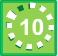 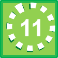 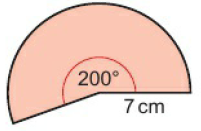 7.5 – Sectors of Circles
Page 219
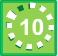 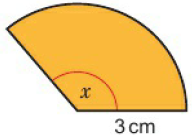 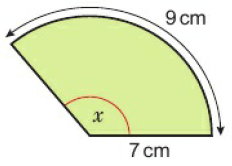 7.5 – Sectors of Circles
Page 219
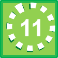 Problem-solving This sector has area 16 m2. Find the radius.Give your answer to a suitable degree of accuracy.
Problem-solving Angle AOB is 45°. The sector AOB has area 5π cm2.Find the length of the arc AB.
Problem-solving Calculate the area of the shaded region. Give your answer in terms of π.
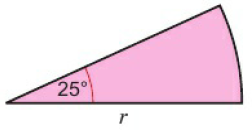 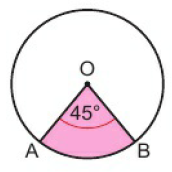 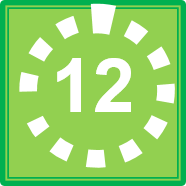 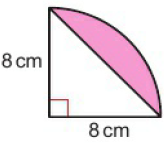 7.6 – Cylinders and Spheres
Page 220
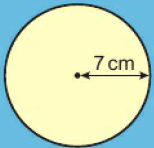 ActiveLearn - Homework, practice and support: Higher 7.6
7.6 – Cylinders and Spheres
Page 220
Warm Up
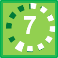 Q3 hint – V =  x h
7.6 – Cylinders and Spheres
Page 220
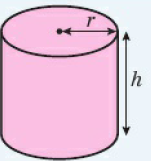 Work out the volume of each cylinder. Give your answer to 1 d.p.
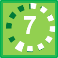 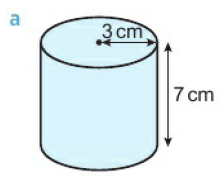 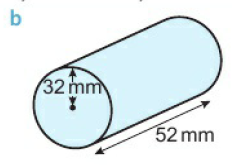 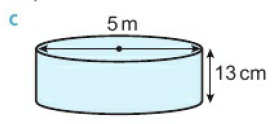 Key Point 16
The volume of a cylinder of radius r and height h is V = πr2h
7.6 – Cylinders and Spheres
Page 220
Modelling / STEM A scientist takes a circular section of ice, with diameter 1 m. The mean thickness of the ice is 34cm.Estimate the volume of ice in the sample. Give your answer in m3.
A cylinder has radius 3.5cm and volume 125cm3. Work out its height.
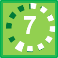 Q5 strategy hint – Draw a diagram
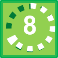 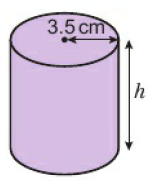 Q6 strategy hint – Substitute the values into the volume formula and solve to find h.
7.6 – Cylinders and Spheres
Page 221
Example 5
Calculate the total surface area of this cylinder. Give your answers to 1 d.p..




Area of each circle	= π x 42 = 16π
Area of rectangle	= 2πrh	= 2 x π x 4 x 8  = 64π
Surface area	= 2 x 16π + 64π	= 32π + 64π  = 96π
	= 301.6cm2
Sketch a new.
Each circle has area of πr2
The length if the rectangle is the circumference if the circle, 2πr.
The width of the rectangle is the height of the cylinder, h.
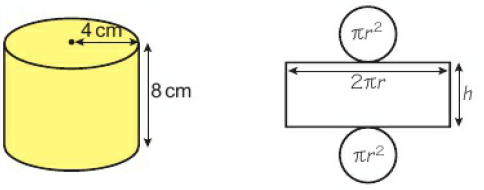 Two circles plus rectangle
7.6 – Cylinders and Spheres
Page 221
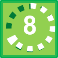 Calculate the total surface area of each cylinder in Q4.
Problem-solving A cylinder has total surface area 3900mm2 and radius 15mm.Work out its height, to the nearest millimetre.
Q8 strategy hint – Substitute the values into the surface area formula and solve.
Key Point 17
The total surface area of a cylinder of radius r and height h is 2πr2 + 2πrh
7.6 – Cylinders and Spheres
Page 221
Problem-solving When 120 cm3 of water is poured into a cylinder, it reaches a height of 8cm.More water is poured into the cylinder, until it reaches a height of 20 cm.How much water is in the cylinder now?
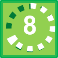 Q9 hint - Work out the radius of the cylinder.
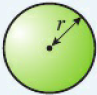 Key Point 17
7.6 – Cylinders and Spheres
Page 221
Calculate the surface area and volume of each sphere. Give your answers in terms of π.
Real In kitchen cupboards, plastic hemispheres prevent the doors banging when they are closed.A factory produces these hemispheres with diameter 1 cm with a 10% error interval.Work out the possible volumes of plastic used for each hemisphere, to the nearest cubic millimetre.
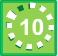 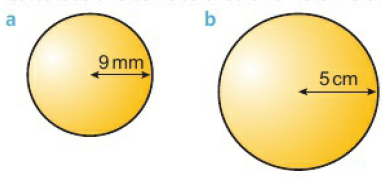 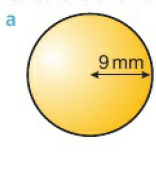 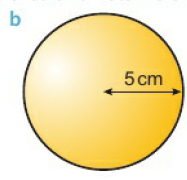 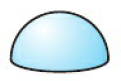 Q11 hint – mm3 ≤ volume ≤ mm3
7.6 – Cylinders and Spheres
Page 221
12 – Exam-Style Questions
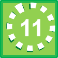 The diagram shows a solid glass paperweight, made from a hemisphere on top of a cylinder.
The height of the cylinder is 20 mm. The radius of the cylinder is 4 mm.
Calculate the total volume of the paperweight.Give your answer correct to 3 significant figures, 	(3 marks)
Calculate the surface area of the paperweight. Give your answer correct to 3 significant figures.
(3 marks)
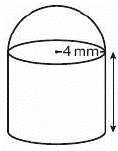 Exam hint
Work on each part of the solid separately. Set out your working clearly
7.6 – Cylinders and Spheres
Page 222
Discussion How do you calculate the curved surface area of a hemisphere? Is this the same as the surface area of a hemisphere?
Problem-solving A spherical ball bearing is made from 20 ml of molten steel. Work out its radius, to the nearest millimetre.
Problem-solving What is the radius of a sphere with surface area 500 m2?
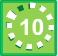 Q14 hint – Give your answer to an appropriate level of accuracy.
7.6 – Cylinders and Spheres
Page 222
Problem-solving / STEM - A 10 m long cylinder of brass with radius 2cm is melted down to make a sphere. Work out the radius of the sphere.
Reflect In this Lesson you have used four formulae, for volume and surface area of cylinders and of spheres.How can you remember which is which? Do you need to remember the cylinder formulae or can you work them out using what you know about prisms and circles?
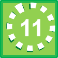 Q15 hint – The two solids have the same volume. Write an equation in terms of it and solve it.
7.7 – Pyramids and Cones
Page 222
ActiveLearn - Homework, practice and support: Higher 7.6
7.7 – Pyramids and Cones
Page 222
Warm Up
Work out the angle of each triangle.
Find the length of the sloping side in the triangle in Q1a. Give your answer to 1 d.p.
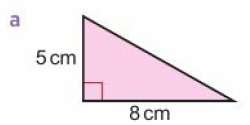 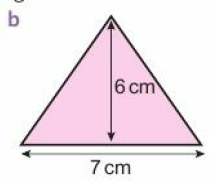 7.7 – Pyramids and Cones
Page 223
Here is a square-based pyramid.a. 	Sketch a net of this pyramid, 
Work out the area of each face, 
Calculate the surface area of the pyramid.
Discussion Do you need to sketch the net to work out the surface area of a pyramid?
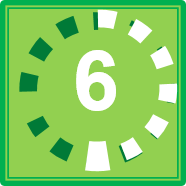 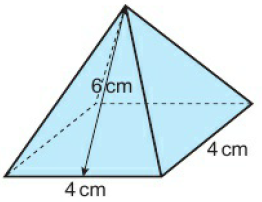 Q3 hint - On a square-based pyramid the triangular faces are identical.
7.7 – Pyramids and Cones
Page 223
This pyramid has a square base of side 8cm, and vertical height 10 cm. Calculate its volume to 3 s.f.
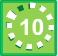 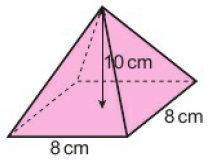 Key Point 18
7.7 – Pyramids and Cones
Page 223
5 – Exam-Style Questions
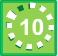 This solid is made from a square-based pyramid and a cube.
The square-based pyramid is 12 cm high, and has volume 300 cm3.
Find
the length of one side of the square base 
the total volume of the solid.
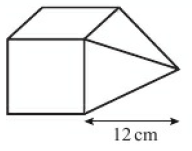 Exam hint
Give your answers to a suitable degree of accuracy.
7.7 – Pyramids and Cones
Page 223
A cone has base radius 6cm and height 8cm. Calculate its volume 
in terms of π 
to 3 s.f.
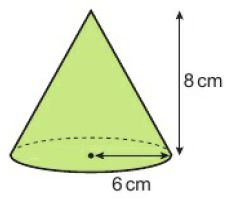 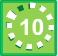 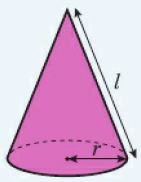 Key Point 18
Curved surface area of a cone = πrl, where r is the radius and l is the slant height.
Total surface area of a cone = πrl + πr2
7.7 – Pyramids and Cones
Page 224
A cone has base radius 5 cm and slant height 13 cm. Calculate, in terms of π. 
the area of its base 
its curved surface area 
its total surface area.
Problem-solving / Real Work out the area of card used to make this disposable cup.
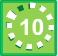 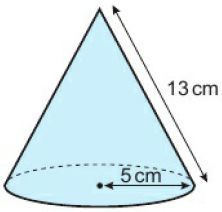 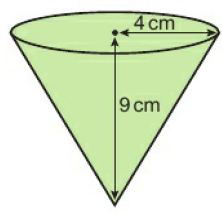 Q8 strategy hint - Use Pythagoras to work out the slant height.
Discussion Which value of l gives the most accurate calculation for surface area?
7.7 – Pyramids and Cones
Page 224
Problem-solving Work out the total surface area and volume of a cone with radius 27 mm and vertical height 83 mm.
Problem-solving An ice cream cone of radius 3 cm holds 100 ml of ice cream.What is the height of the cone?
Problem-solving / STEM A sphere of plastic with volume 600cm3 Is melted and used to make a cone of the same radius.Work out the height of the cone.
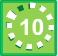 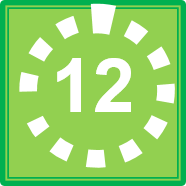 7.7 – Pyramids and Cones
Page 224
The top 8cm of this cone is cut off, to leave a 3D solid called a frustum. Work out the volume of the frustum, in terms of π.

Calculate the volume of this 3D solid.
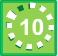 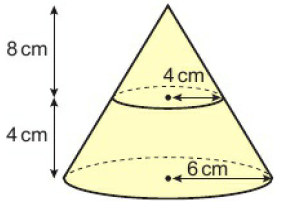 Q9f strategy hint - Volume of frustum = volume of whole cone - volume of top cone.
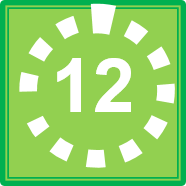 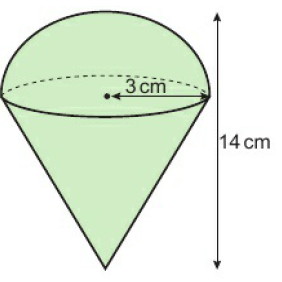 7.7 – Pyramids and Cones
Page 224
This 3D solid is made from a cylinder and a cone.
Write an expression, in mm3, for 
the volume of the cylinder 
the volume of the cone 
the total volume of the solid.
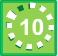 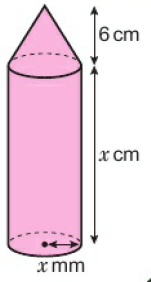 Q13 hint – Convert the heights to mm:
6cm =   mm
x cm =  mm
7 – Problem Solving
Page 225
Example 6
The diameter of an ice cream scoop must match the diameter of the cone. This is the medium scoop and medium cone.
The medium cone has a vertical height of 17.5cm. A large cone has a vertical height of 18cm. The volume of the large cone is 40% bigger than the medium cone. What diameter scoop should be used for the large cone?
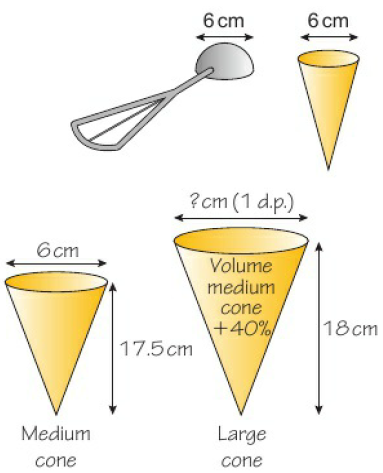 Draw a picture to show all the information in the question. Use your picture to draw a flow diagram.
7 – Problem Solving
Page 225
Example 6
Find the diameter of the large cone
5
diameter = 2 x radius
Write an equation and solve for r.
Find the radius of the large cone
4
Use the formula for volume of a cone.
Find the volume of the large cone using the formula
3
For an increase of 40%, multiply by 1.4
Find the volume of the large cone using step 1
Use the formula for volume of a cone, V = ½πr2h. Leave your answer in terms of πr to save rounding.
2
Find the volume of the medium cone
1
Start the working here
7 – Problem Solving
Page 226
A football has a diameter of 14.2 cm. The volume of a tennis ball is 10% of the volume of the football. What is the diameter of the tennis ball? Give your answer to 1 decimal place.
A cake recipe requires a round tin with diameter 18cm and height 5cm. The recipe says that the mixture will exactly fill the tin. Renee makes the mixture. Then she realises she only has this tin available:What height does the mixture come to in this tin? Give your answer to 1 decimal place.
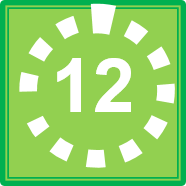 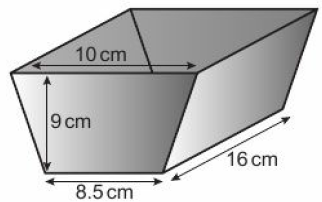 7 – Problem Solving
Page 226
The bar chart shows the area taken up by woodland in the UK from 1965 to 2012.What is the percentage increase in area of woodland covering the UK from 1965 to 2012? Give your answer to 3 significant figures.
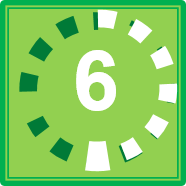 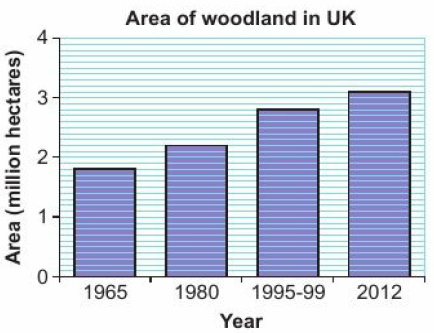 Q3 hint - Draw a flow diagram. Check when you increase the area of the woodland in 1965 by your answer, you get the area of woodland in 2012.
7 – Problem Solving
Page 226
Finance The diagram shows a tank for storing central heating oil.At the end of the summer, the tank is one quarter full. Work out the cost of filling it for the winter.
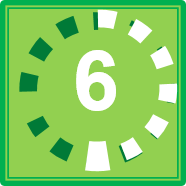 Central heating oil
52p per litre + 5% VAT 
Delivery charge: up to 1000 litres £25 
1000 litres or more £35
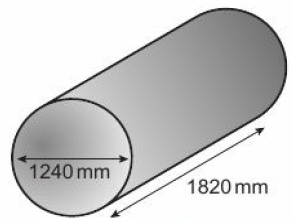 7 – Problem Solving
Page 226
A cuboid with a square cross-section sits exactly on top of a regular hexagonal prism to make a 3D solid like this:H marks the middle of the hexagon. M is the midpoint of the side of the square and the side of the hexagonal prism.Find the volume of the 3D solid.
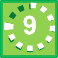 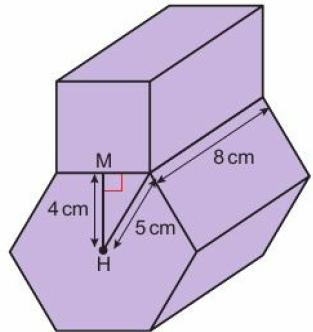 Reflect Did the flow diagrams help you?Is this a strategy you would use again to solve problems? What other strategies did you use to solve these problems?
7 – Check up
Page 227
2D shapes 
Calculate 
the area
the perimeter of this isosceles trapezium.
Reasoning The area of this trapezium is 45cm2
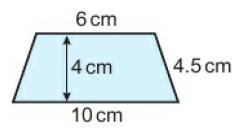 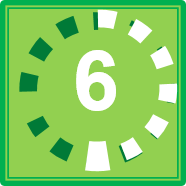 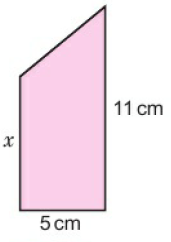 7 – Check up
Page 227
a. 	Calculate the circumference of 	this circle, 
Find the area of the circle in terms of it. Give your answers to 1 d.p.
Work out the perimeter of this semicircle. Give your answer correct to 1 d.p.
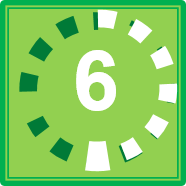 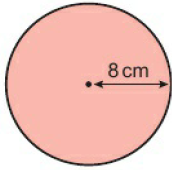 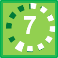 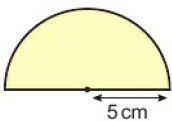 7 – Check up
Page 227
Calculate 
the area
the arc length of this sector.Give your answers correct to 1 d.p.
Accuracy and measures
Copy and complete.
4m2 = cm2 
5600cm2 = m2
9.5 million cm3 = m3 
3 litres = ml = cm3
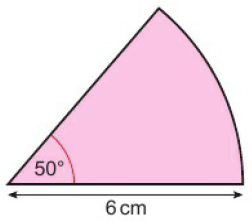 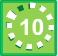 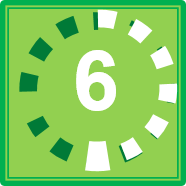 7 – Check up
Page 227
Ball bearings are manufactured with volume 10cm3, with an error interval of 5%. Write an inequality to show the possible values.
Write an inequality to show the upper and lower bounds of each measurement, 
36 m rounded to the nearest metre.
9.2 cm rounded to the nearest mm. 
23.6km rounded to 1 d.p.
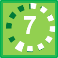 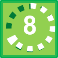 7 – Check up
Page 228
3D solids
Work out the volume of this triangular prism.
Calculate the surface area of this cylinder, with radius 5.3 cm and height 9.5cm.
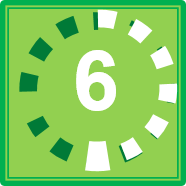 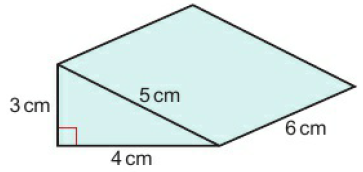 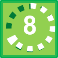 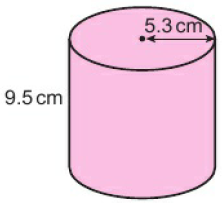 7 – Check up
Page 228
A sphere has a radius of 3cm.Work out its colume in terms of π. 
Calculate the volume of this cone.
How sure are you of your answers? Were you mostlyJust guessing Feeling doubtful Confident
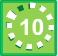 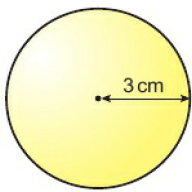 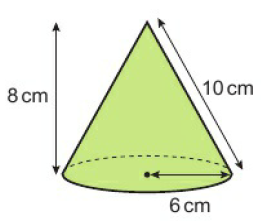 Reflect

7 – Check up
Page 228
* Challenge
These two cardboard boxes each hold 4 tennis balls, with diameter 6.5 cm.Which shape would you recommend to the manufacturer and why?
Q14 hint - You could think about:
stacking and transport
eye catching design
amount of card needed to make the box
amount of empty space inside, around the tennis balls.
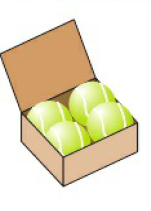 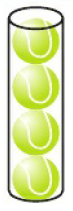 7 – Strengthen
Page 229
2D shapes 
Find
the vertical height 
the perimeter of this trapezium.
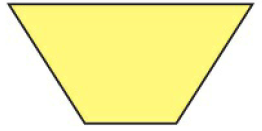 Q1a hint - Use a ruler to measure the lengths you need.
7 – Strengthen
Page 229
Reasoning This trapezium has area 55cm2
Substitute the values for A, a and h into the formula A = ½(a + b)h 
Simplify the right hand side of your equation from part a. Multiply out the brackets, 
Solve the equation to find b.
Work out the circumference of each circle
In terms of π	ii. Correct to 1 d.p.
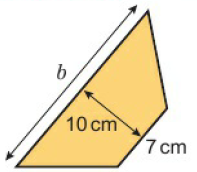 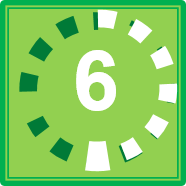 Q2a hint - Copy the diagram and label a, b and h.
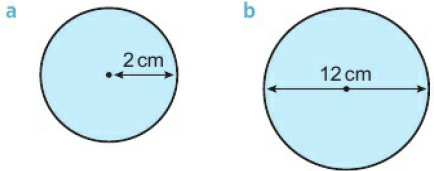 Q2a hint - C = πd and C= 2πr If you know the diameter, choose the formula with d in it.
If you know the radius, choose the formula with r in it.
7 – Strengthen
Page 229
Here are two expressions used with circles.
Match each expression to the correct measurement.
Write the formula for area of a circle, 
Write the formula for circumference of a circle.
Work out the area of each circle in Q3
in terms of it	ii. correct to 1 d.p.
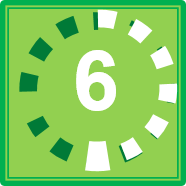 Q4 hint - Circumference is in cm. Area is in cm[2], 
πr[2]	2πr
πr2
2πr
Circumference 19.5cm
Area 34cm2
Q5 hint - Substitute the radius into the formula for area. Work out r2 but leave it as it is.
7 – Strengthen
Page 230
Here is a semicircle with radius 7cm.Work out, giving your answers to 1 d.p. 
the area of a full circle with radius 7 cm 
the area of this semicircle with radius 7 cm 
the circumference of a full circle with radius 7 cm 
the arc length AB 
the diameter AB 
the perimeter of the semicircle.
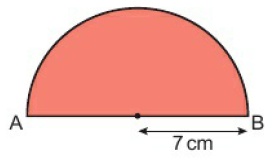 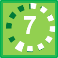 Q6b hint - What fraction of a circle is it?
7 – Strengthen
Page 230
What fraction of each circle is shaded?
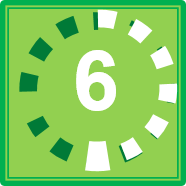 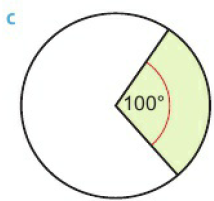 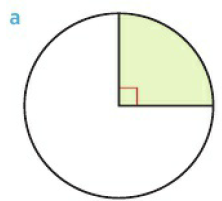 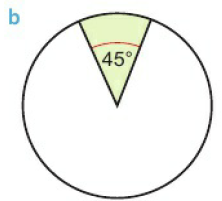 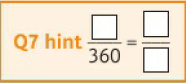 7 – Strengthen
Page 230
Here is a sector of a circle with radius 8cm. 
What fraction of a circle is this sector? 
Work out, giving your answers to 1 d.p.
the area of a full circle with radius 8 cm
the area of this sector with radius 8 cm
the circumference of a full circle with radius 8cm
the arc length AB
the total length from A to 0 to 8
the perimeter of the sector.
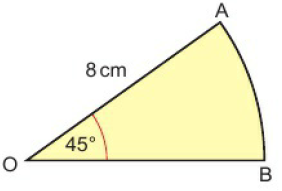 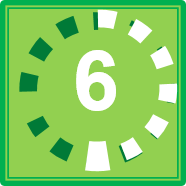 7 – Strengthen
Page 230
Accuracy and measures 
a. Work out the area of each shape in cm2.
Copy and complete this double number line for cm2 and m2.
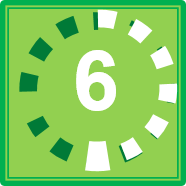 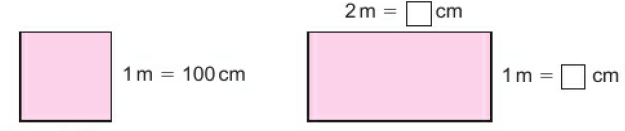 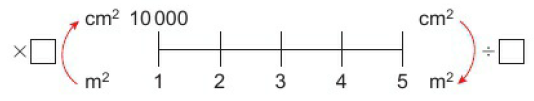 Q1b hint - Use the areas of the rectangles from part a. Follow the pattern.
7 – Strengthen
Page 231
a. 	Work out the volume of each cuboid 	in cm3.
Copy and complete this double number line for cm3 and m3.
Pencils are made 25cm long, with an error interval of 10%. 
Work out 10% of 25. 
Work out 25 + 10% and 25 - 10%. 
Write an inequality to show the possible values,
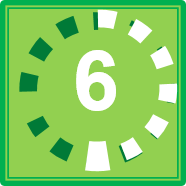 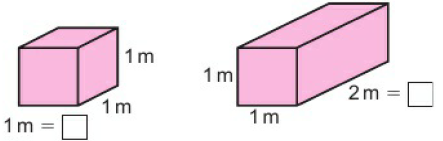 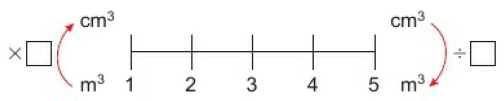 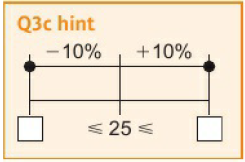 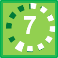 7 – Strengthen
Page 231
a. 	A pen is 23 cm long, to the nearest 	cm. The diagram shows the measurements that round to 23 cm, to the nearest cm.Write an inequality to show the upper and lower bounds of this measurement. Use L for the length of the pen. 
A pencil sharpener is 32mm long, to the nearest mm.Write an inequality to show the upper and lower bounds of this measurement. Use l for the length of the pencil sharpener,
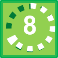 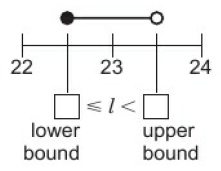 Q4b hint - Draw a diagram, like the one in part a.
7 – Strengthen
Page 231
3D Solids
Work out the vo lume of these prisms by
working out the area of the front face
multiplying the area by the length of the prism.
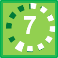 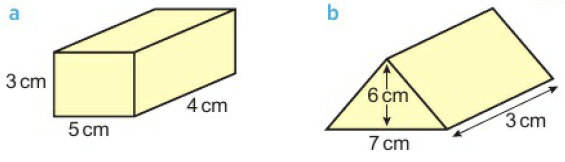 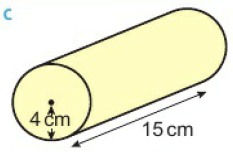 Q1 hint - Sketch the front face to help you work out its area.
7 – Strengthen
Page 231
a. 	Sketch the net of 	this cylinder.


Work out (giving your answers to 1 d.p.) 
the area of the circle 
the length of the rectangle 
the area of the rectangle
the total surface area of the cylinder.
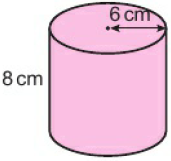 Q2bii hint - The rectangle face wraps right round the circle. Circumference =2πr.
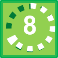 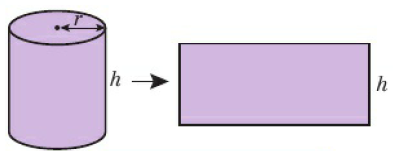 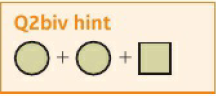 7 – Strengthen
Page 232
Here are two expressions used with spheres.
Match each expression to the correct measurement
Write the formula for surface area of a sphere, 
Write the formula for volume of a sphere, 
For this sphere, workout
the surface area
the volume.
Give your answers to 2 d.p.
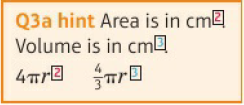 4πr2
volume = 340cm3
surface area = 746cm2
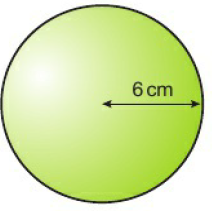 7 – Strengthen
Page 232
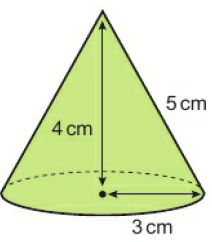 7 – Extend
Page 232
1 – Exam-Style Questions
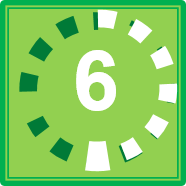 QT = 5cm
RS = 10 cm
TS = 11cm
Work out the area of the trapezium TQRS	(2 marks)
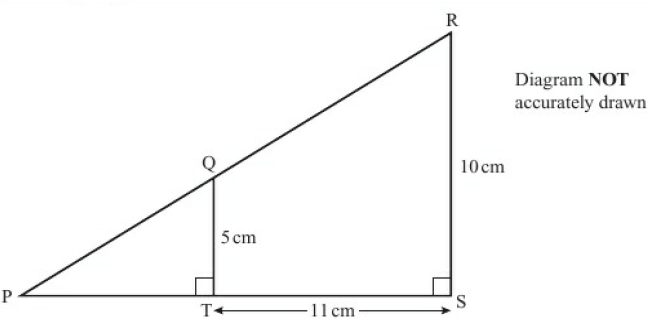 Exam hint - Write down the formula for finding its area before substituting in the measurements.
7 – Strengthen
Page 233
Write an expression for
the area of the cross section of this prism in mm2 
the volume of the prism in mm3.
Problem-solving The diagram shows a lawn with a wall along one side.
Show clearly that the wall is 4 m long, 
A 500 ml bottle of lawn feed treats 20 m2 of lawn.How many bottles are needed to treat this lawn?
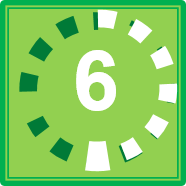 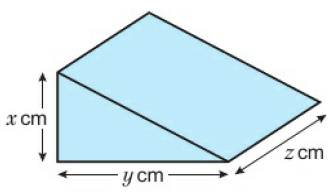 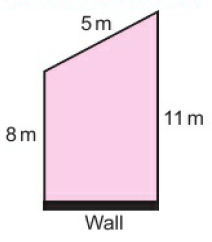 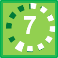 Q3a hint - Split the shape into a rectangle and a right-angled triangle. Use Pythagoras.
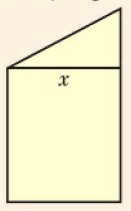 7 – Strengthen
Page 233
STEM The graph shows the velocity of a remote-controlled car during a test. Work out the distance the car travelled during the test.
Problem-solving / Real A cylindrical water tank has height 1.2 m and radius 50cm. Water flows into the tank at a rate of 300 ml per second.How long will it take for the tank to fill? Give your answer to the nearest minute.
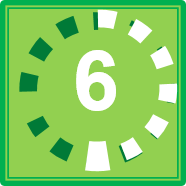 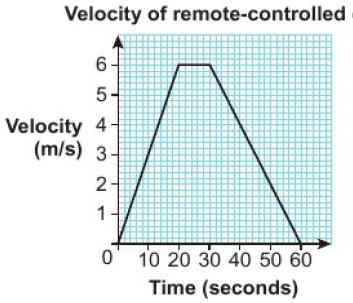 Q4 hint - Distance = area under velocity -time graph.
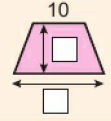 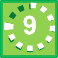 7 – Strengthen
Page 233
Sketch three copies of this net for a triangular prism.
On one net, shade an area given by the expression ax. 
On the second net, shade an area given by the expression (a + b)x.
On the third net, shade an area given by the expression ½bc.
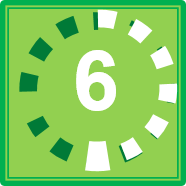 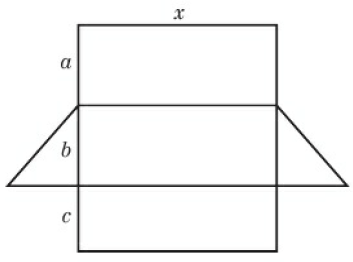 Q6b hint – Expand the brackets.
7 – Strengthen
Page 234
Problem-solving The diagram shows an isosceles trapeziumCalculate
The height
the area of the trapezium.
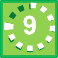 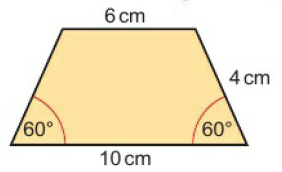 Q6b hint – Find x using sin 600
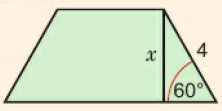 7 – Strengthen
Page 234
Problem-solving The diagram shows a trapezium. All the lengths are in centimetres.The area of the trapezium is 144cm2. Show that 3 x 2 - 6x = 144
Problem-solving A paintbrush is 30cm long.It just fits diagonally inside a cylindrical paint tin. The tin is 24 cm high. What is the capacity of the tin, to the nearest litre?
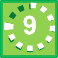 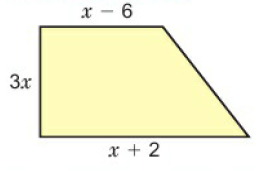 Q8 hint - Substitute the measurements given into the formula for area of a trapezium.
Q9 hint - Sketch the tin. rind the diameter, then the radius.
7 – Strengthen
Page 234
10 – Exam-Style Questions
The diagram shows a solid metal cylinder.

The cylinder has base radius 2x and height 9x.
The cylinder is melted down and made into a sphere of radius i Find an expression for r in terms of x.	(3 marks)
	June 2012, Q25, JMA0/1H
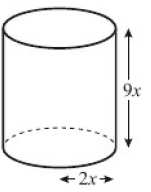 Exam hint
Write down the volume formula before you substitute the given lengths into it.
7 – Strengthen
Page 234
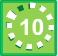 Q13 hint - Give your answer in standard form.
7 – Knowledge Check
Page 235
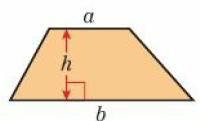 Mastery Lesson 7.2
Mastery Lesson 7.2
Mastery Lesson 7.2
Mastery Lesson 7.2
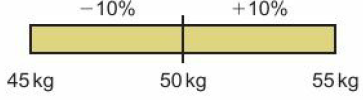 Mastery Lesson 7.2
7 – Knowledge Check
Page 235
Mastery Lesson 7.2
Mastery Lesson 7.2
Mastery Lesson 7.3
Mastery Lesson 7.3
7 – Knowledge Check
Page 235
Mastery Lesson 7.3
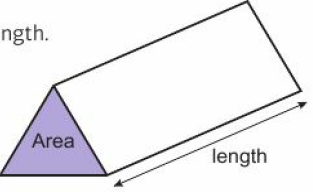 Mastery Lesson 7.3
Mastery Lesson 7.4
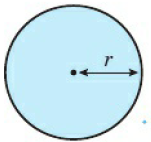 Mastery Lesson 7.4
Mastery Lesson 7.6
7 – Knowledge Check
Page 236
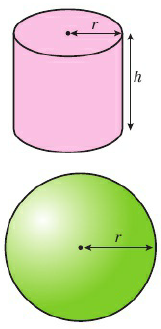 Mastery Lesson 7.6
Mastery Lesson 7.6
Mastery Lesson 7.7
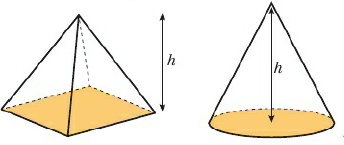 7 – Knowledge Check
Page 236
Mastery Lesson 7.7
Mastery Lesson 7.7
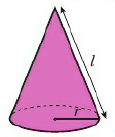 Reflect
7 – Unit Test
Page 237
14 – Exam-Style Questions
A circle has a diameter of 140 cm.
Work out the circumference of the circle.
Give your answer correct to 3 significant figures.	(2 marks)
	Nov 2013, Q12, 1MA0/2H
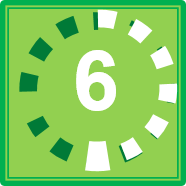 Reasoning Workout 
the area
the perimeter of this trapezium.
(4 marks)
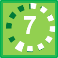 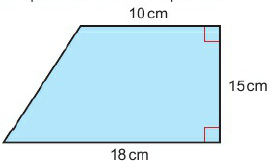 7 – Unit Test
Page 237
Reasoning A trapezium of area 60cm2 has parallel sides of length 12cm and 8cm. What is the distance between the two parallel sides? 	(3 marks)
Reasoning A cylindrical water tank holds 26 litres when full. The water tank is 36cm tall. Work out the radius of the tank to 2 d.p.	(4 marks)
Reasoning This triangular prism has volume 6720cm3. Work out
the length of the prism
its surface area. 	(5 marks)
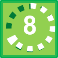 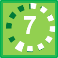 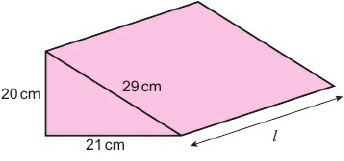 7 – Unit Test
Page 237
Reasoning a. What is the area of a circle with radius 8cm? Give your answer in terms of it. 
Dan draws a circle with double the area of the circle in part a.What radius does he use? Give your answer to a suitable degree of accuracy. 	(3 marks)
Reasoning Calculate the perimeter of this shape. Give your answer to 3 s.f.		(2 marks)
Calculate the surface area of a sphere of radius 5.6cm. Give your answer to 3 s.f. 	(2 marks)
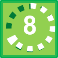 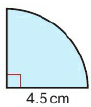 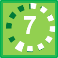 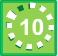 7 – Unit Test
Page 237
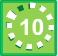 This solid is made from a cone and a cylinder of radius 4cm.Find the total surface area of the solid, including the base, in terms of πr.	(4 marks)
Find the angle of this sector.	(3 marks)
The lengths of this square-based pyramid are given to 1 d.p. Calculate the upper and lower bounds for its volume.	(3 marks)
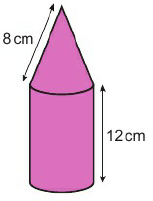 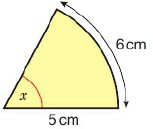 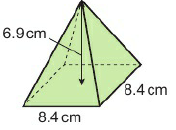 7 – Unit Test
Page 237
12 – Exam-Style Questions
The diagram shows a sector of a circle, centre 0. The radius of the circle is 13 cm.
The angle of the sector is 150°.
Calculate the area of the sector.
Give your answer correct to 3 significant figures.  (2 marks)
	June 2008, Q19. 5540/4H
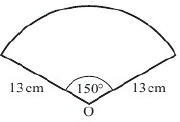 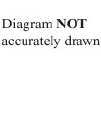